NEXUS　コマンド送信の手順書　TRP
PC、TNC　ローテータ-の電源を入れる。（つなたーむVerが上がるので、COM1 19.2Kでonして先にRS２３２Cポートを確保　NEXUS　SOFT　前にOFF）
CTESTWIN　を立ち上げる。画面は非表示に。
IC9700　電源　＞＞周波数、NEXUS-TLE（別紙）.　PW=100%　TX 145M　を表示　（FM-DにしてMIC入力をOFF）
PC　SDR-console を立ち上げる。(FO-99  SDR-TEL )（自動ログを取る。）　
PC　CALSATを立ち上げ、周波数トラッキング　IC-910　RX USB　TX FM-D （周波数、モード確認。
PC　DSCW　を　SDRーConsole入力で立ち上げる。　入力レベル確認　（VBーC）
WISP DDEを立ち上げ。ローテータトラッキング。
TNCの電源を入れる。つなたーむの確認、つなたーむ　off。
PC  NEXUS　Uplink Software　を上げる
　　Connect　          >>　 On
　　TNC SETTING   >>     無線機が一時的に送信状態
　　コマンドをセットする。
　　衛星がくるのを待つ、CW　TLEが入った事を確認
DSCWのTLE ,9700CW　を確認
　　　　JS1YAVNEXUS04057137B77101C60101010F9C041402E6004A  
       　　3.9V以上 であること。（概略0F05以上）
PC  NEXUS　Uplink Software　　＞>>　HEX SEND
DSCWで　[UP　LINK　OK]　を確認 「YES」 を押す、　＊A)
　＞＞途中でCWが途切れることを確認してもいい。
　　　　　UP　link　出来ないときには NO.　＞　ExSEND＞＞　＊A)へ
　　　　　3回まで繰り返し　OK　がないときは、中止。
PC  NEXUS　Uplink Software 　＞＞　Disconnect　を押して
衛星が見えている間は（窓の間）　TLE　または、データ、TRPの状況を受信。
コマンドで再生したFILEを　JAMST　Server　へ　そのまま書き込む。
CW TLE のデーターも　2021_04_08　0909　のfile名で書き込むといい（オプション）
終了
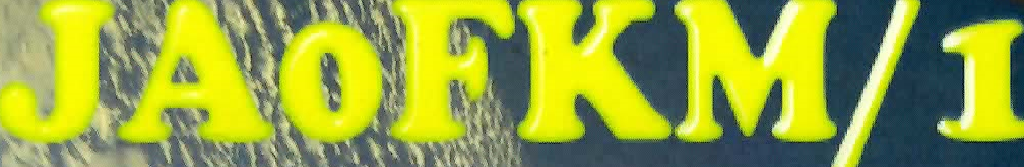